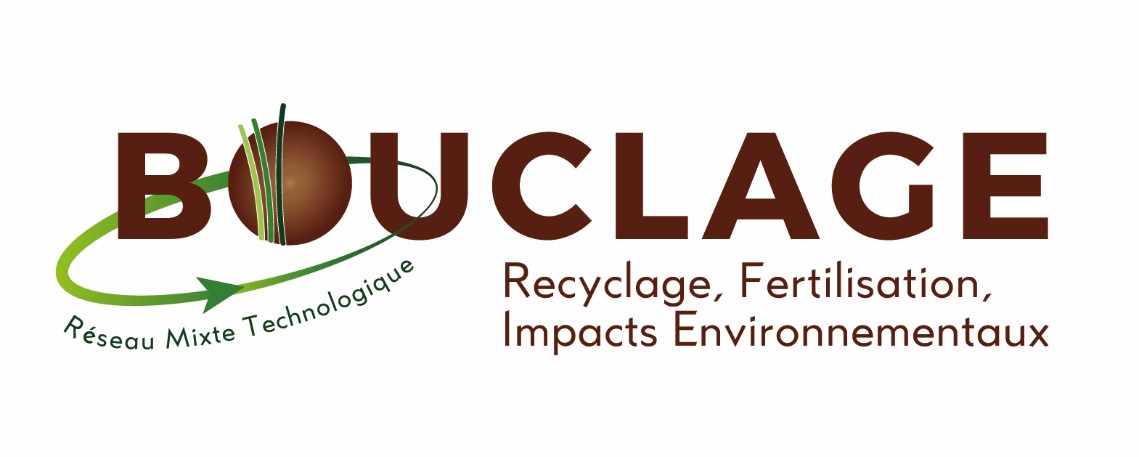 Comité de labellisation
………… (ACRONYME)
………….. (intitulé complet du projet)
31 mars 2025
1. Contexte et enjeux
Thématique générale et contexte
…
…
Projets majeurs réalisés ou en cours sur ce thème (en gras ceux du RMT)
…
…
Enjeux pour le projet
…
…
Comité de labellisation du RMT BOUCLAGE – 31 mars 2025
2
2. Objectifs du projet
Finalité / Objectif général
…
Objectifs opérationnels
…
…
Comité de labellisation du RMT BOUCLAGE – 31 mars 2025
3
3. Structuration du projet, axes de travail, actions prévues (1/4)
Schéma d'articulation/raisonnement du projet
Comité de labellisation du RMT BOUCLAGE – 31 mars 2025
4
3. Structuration du projet, axes de travail, actions prévues (2/4)
Comité de labellisation du RMT BOUCLAGE – 31 mars 2025
5
3. Structuration du projet, axes de travail, actions prévues (3/4)
Comité de labellisation du RMT BOUCLAGE – 31 mars 2025
6
3. Structuration du projet, axes de travail, actions prévues (4/4)
Comité de labellisation du RMT BOUCLAGE – 31 mars 2025
7
4. Partenaires
Comité de labellisation du RMT BOUCLAGE – 31 mars 2025
8
5. Fonctionnement du partenariat
Complémentarité des partenaires au sein des actions
Action 1: 
Action 2: 
Action 3: 
…

Modalités d’animation des partenaires au sein et entre les actions
Comité de labellisation du RMT BOUCLAGE – 31 mars 2025
9
6. Productions attendues (préciser leur caractère innovant)
Comité de labellisation du RMT BOUCLAGE – 31 mars 2025
10
7a. Contribution au programme de R&D du RMT
Modalités prévues de partage et transmission des acquis du projet aux membres du RMT
…
…
…
Comité de labellisation du RMT BOUCLAGE – 31 mars 2025
11
7b. Contribution au programme de R&D du RMT
Axe(s) de travail du RMT BOUCLAGE dans le(s)quel(s) le projet s’inscrit
…

Thématiques et actions du RMT BOUCLAGE auxquelles le projet pourra contribuer, et modalités d’articulation avec les actions, Groupes de Travail et projets en cours ou prévus au sein du RMT
…
…
…
…
Comité de labellisation du RMT BOUCLAGE – 31 mars 2025
12
Pièces à joindre au diaporama
Avis du jury précédent (en cas de deuxième dépôt après un refus)
Avis du jury sur la manifestation d’intérêt (en cas d’appel à projets en 2 phases)
Comité de labellisation du RMT BOUCLAGE – 31 mars 2025
13